MODULO 10
Integrazione del bestiame nell'agroecologia
www.eu-dare.com
Panoramica dei contenuti
01
Introduzione
Esplorerete l'integrazione del bestiame nell'agroecologia, concentrandovi sul modo in cui la combinazione di allevamento e produzione vegetale aumenta i servizi ecosistemici, promuove pratiche agricole sostenibili, migliora la salute del suolo e la biodiversità e garantisce il benessere degli animali attraverso pratiche di allevamento sostenibili.
02
Gestione del bestiame nei sistemi agroecologici
03
Integrazione di colture e sistemi zootecnici
04
Pascolo a rotazione e gestione dei pascoli
05
Benessere animale e pratiche zootecniche sostenibili
Riflessione:
Pensate a come l'integrazione degli animali nei sistemi di allevamento possa contribuire all'equilibrio ecologico, alla sostenibilità e al miglioramento della produttività delle aziende agricole, considerando anche gli aspetti etici del benessere degli animali.
01
Introduzione
Introduzione
La gestione del bestiame in agroecologia si concentra sull'integrazione degli animali nei sistemi agricoli in modo da migliorare la sostenibilità, promuovere la biodiversità e ottimizzare l'uso delle risorse naturali. Questo approccio si contrappone alla gestione convenzionale del bestiame, enfatizzando i principi ecologici, il benessere degli animali e la creazione di ecosistemi agricoli resilienti.
&
02
Gestione del bestiame nei sistemi agroecologici
Gestione del bestiame nei sistemi agroecologici
Allevamento agroecologico - riproduzione naturale
In linea con i principi ecologici, si incoraggiano i metodi naturali di riproduzione e si evitano le pratiche artificiali come la clonazione e il trasferimento di embrioni. 
Gli ormoni e gli stimolatori della crescita non vengono utilizzati per manipolare i cicli riproduttivi o i tassi di crescita, in linea con i cicli di vita naturali degli animali.
Allevamento agroecologico - alimentazione naturale
Le diete per il bestiame devono soddisfare le esigenze nutrizionali delle specie specifiche e delle loro fasi fisiologiche (crescita, lattazione, riproduzione, mantenimento). Nelle diete per il bestiame è necessario utilizzare foraggi diversi, tra cui erbe, legumi ed erbe, per fornire nutrienti essenziali come proteine, carboidrati e minerali. Per allinearsi ai principi agroecologici, si devono utilizzare risorse alimentari disponibili localmente e adattate alle stagioni. Gli integratori sintetici devono essere evitati a meno che non siano disponibili alternative di origine naturale o che l'ecosistema dell'azienda non sia in grado di soddisfare esigenze nutrizionali specifiche.
Sostanze vietate nell'alimentazione del bestiame biologico
additivi sintetici e sostanze chimiche come antibiotici, ormoni della crescita, aminoacidi sintetici, aromi, coloranti e conservanti artificiali
organismi geneticamente modificati (OGM)**
mangimi trattati con pesticidi
sottoprodotti di origine animale
Specie e razze animali
In primo luogo l'utilizzo di razze domestiche che si adattano meglio alle condizioni ambientali locali, spesso nonostante le scarse risorse alimentari, produce prodotti di qualità unica e consente lo sviluppo di aree che altrimenti non verrebbero utilizzate affatto.
	La selezione di specie e razze di animali da allevamento dipende dalle condizioni locali.
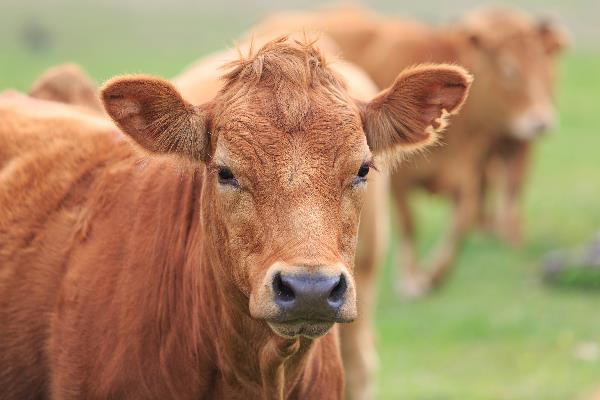 Le razze di animali da reddito raccomandate per la gestione agroecologica del bestiame dovrebbero essere caratterizzate da...
Conservazione genetica delle razze e agroecologia
Un gruppo speciale di bestiame è costituito da animali da allevamento inclusi nel programma di conservazione delle risorse genetiche. Si tratta tipicamente di razze autoctone a rischio di estinzione o con tratti genetici unici importanti per la biodiversità. 
	Gli agricoltori che decideranno di tenere gli animali inclusi in questi gruppi potranno richiedere sussidi per compensare la minore produttività di queste razze e i maggiori costi associati alla loro conservazione.
Conservazione genetica delle razze e agroecologia
Tuttavia, per poter beneficiare dei sussidi previsti dal programma di conservazione delle risorse genetiche, gli agricoltori devono attenersi a condizioni specifiche, quali:
Per maggiori dettagli, consultare il sito web del Ministero dell'Agricoltura o il Centro di consulenza agricola locale.
Bestiame
Le razze bovine raccomandate in Europa per l'agricoltura agroecologica sono in genere razze autoctone o tradizionali, ben adattate alle condizioni ambientali locali e che richiedono input esterni minimi. Queste razze sono note per la loro resilienza, la capacità di prosperare in sistemi a basso input e l'idoneità alle pratiche di agricoltura biologica o estensiva. In gran parte, queste razze hanno una duplice funzione: produrre latte e carne.
Programma di conservazione genetica delle razze bovine - esempi
Maiali
Le razze suine raccomandate per l'allevamento agroecologico in Europa sono in genere razze autoctone o tradizionali, ben adattate a sistemi estensivi basati sul pascolo. Queste razze sono preferite in agroecologia per la loro capacità di prosperare in ambienti naturali, la loro resilienza alle condizioni locali e la loro idoneità a sistemi di allevamento a basso input.
Programma di conservazione genetica delle razze suine - esempi
Cavalli
In Europa, i cavalli utilizzati per l'agricoltura agroecologica e le attività ricreative condividono tipicamente caratteristiche che li rendono resistenti, versatili e ben adattati agli ambienti naturali e ai sistemi a basso input. Queste razze sono apprezzate per la loro resilienza, adattabilità a diversi terreni e capacità di prosperare in sistemi basati sul pascolo. Inoltre, molte di queste razze sono adatte ad attività ricreative come l'equitazione e la guida, il che le rende risorse multifunzionali nelle aziende agricole agroecologiche.
Programma di conservazione genetica delle razze equine - esempi
Pecora
In Europa, i cavalli utilizzati per l'agricoltura agroecologica e le attività ricreative condividono tipicamente caratteristiche che li rendono resistenti, versatili e ben adattati agli ambienti naturali e ai sistemi a basso input. Queste razze sono apprezzate per la loro resilienza, adattabilità a diversi terreni e capacità di prosperare in sistemi basati sul pascolo. Inoltre, molte di queste razze sono adatte ad attività ricreative come l'equitazione e la guida, il che le rende risorse multifunzionali nelle aziende agricole agroecologiche.
Programma di conservazione genetica delle razze ovine - esempi
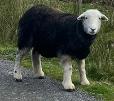 Capre
Le capre raccomandate per l'agricoltura agroecologica in Europa sono tipicamente resistenti, adattabili ed efficienti foraggiatrici, che prosperano in sistemi a basso input. Queste capre possono pascolare su terreni accidentati e consumare una varietà di vegetazione, il che le rende ideali per mantenere la biodiversità e ridurre la crescita eccessiva. Molte di queste razze sono apprezzate sia per la produzione di latte che di carne, contribuendo alla sostenibilità delle aziende agricole su piccola scala. Inoltre, queste razze sono spesso ben adattate a climi specifici, che vanno dalle regioni montuose agli ambienti aridi, garantendo la loro resilienza nei diversi paesaggi europei.
Programma di conservazione genetica delle razze caprine - esempi
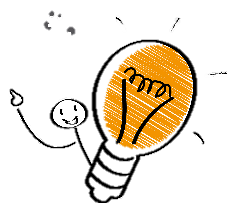 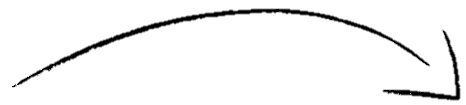 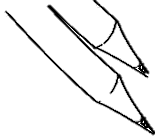 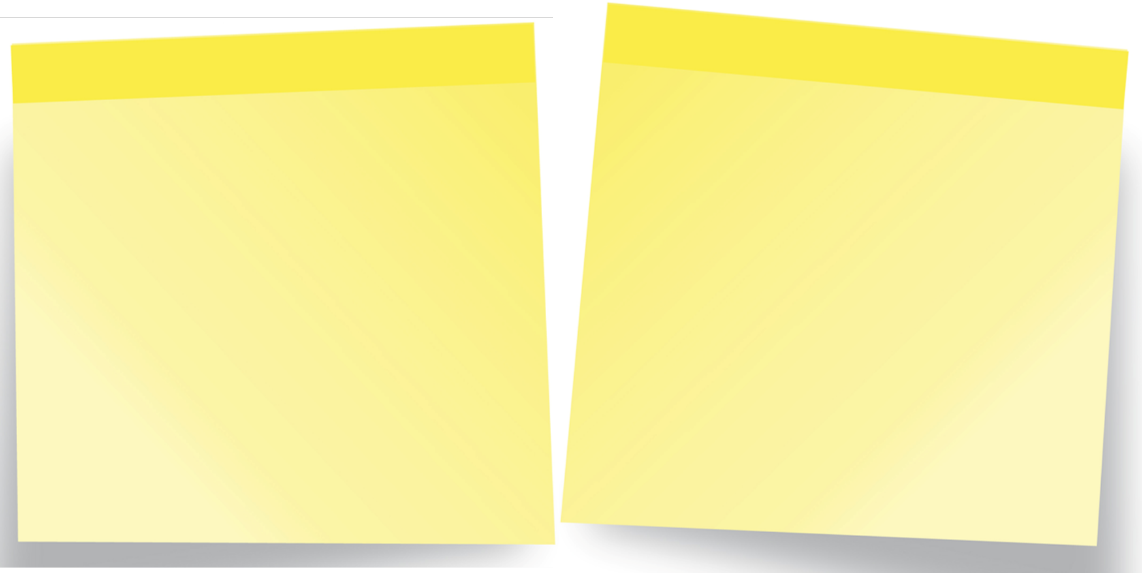 Soluzioni
Sfide
→ Promozione di mercati di nicchia per i prodotti derivati da queste razze e sovvenzioni o sussidi per la conservazione.
→ Attuazione di programmi di riproduzione strutturati, comprese le reti di riproduzione tra aziende agricole.
→ Sviluppo di campagne di marketing che enfatizzino il valore ecologico e culturale delle razze a conservazione genetica per attirare i consumatori.
→ Le razze a conservazione genetica hanno spesso una produttività più bassa, con conseguente riduzione della redditività per gli agricoltori.
→ Le piccole popolazioni aumentano il rischio di consanguineità e di perdita di diversità genetica.
→ I prodotti di razze rare possono essere poco conosciuti dai consumatori, riducendo la domanda.
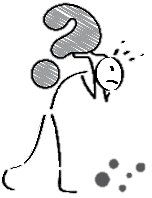 Eco-schemi
Gli eco-schemi, introdotti nella Politica Agricola Comune (PAC) dell'Unione Europea per il periodo 2023-2027, sono iniziative volontarie che forniscono incentivi finanziari agli agricoltori che adottano pratiche benefiche per l'ambiente, il clima e il benessere degli animali. Questi schemi mirano a promuovere metodi agricoli sostenibili che vanno oltre i requisiti normativi standard.
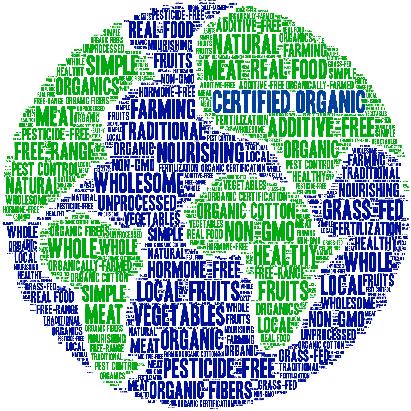 03
Integrazione di colture e sistemi zootecnici
Allevamenti sostenibili
L'allevamento sostenibile in agroecologia è una pratica chiave che bilancia gli aspetti ecologici, economici e sociali dei sistemi agricoli. Integra il bestiame in sistemi agricoli diversificati, con l'obiettivo di aumentare la biodiversità, migliorare la salute del suolo e ridurre la dipendenza da input esterni come fertilizzanti sintetici e pesticidi. Il principio fondamentale è quello di allineare i tassi di allevamento con la capacità dell'ecosistema di rigenerarsi e mantenere le sue funzioni naturali senza degrado.
Allevamenti sostenibili
Allevamenti sostenibili
L'allevamento sostenibile è uno dei principi fondamentali dei metodi di produzione agroecologici ed è regolato dal contenuto di azoto ammissibile, che non deve superare i 170 kg/ha nella quantità totale di effluente applicato nell'azienda in un anno. 
	L'autosufficienza alimentare e di fertilizzanti è raggiungibile con una densità di bestiame compresa tra 0,5 e 1,5 UBA/ha (unità di bestiame (ogni UBA equivale a 500 kg) per ettaro). La densità massima consentita è di 2,0 UBA/ha, che ogni anno si traduce in 170 kg di azoto contenuto nelle deiezioni animali.
L'influenza della densità di bestiame sul bilancio dei nutrienti nelle aziende agricole
Aziende agricole con 0 UBA/ha (senza unità di bestiame) Le aziende agricole con zero unità di bestiame, spesso definite aziende agricole a base di sole colture o piante, gestiscono i nutrienti principalmente attraverso l'uso di fertilizzanti organici o sintetici, la rotazione delle colture e le colture di copertura. Senza il bestiame a fornire il letame, queste aziende si affidano a fonti esterne per i nutrienti essenziali come azoto, fosforo e potassio. Le pratiche agroecologiche, come il compostaggio dei residui vegetali, la concimazione verde e l'incorporazione di colture che fissano l'azoto (come le leguminose), aiutano a riciclare i nutrienti e a mantenere la fertilità del suolo.
L'influenza della densità di bestiame sul bilancio dei nutrienti nelle aziende agricole
In assenza di concime animale, i biofertilizzanti svolgono un ruolo significativo nella gestione dei nutrienti nelle aziende agricole agroecologiche. I biofertilizzanti contengono microbi benefici che promuovono il ciclo dei nutrienti e ne migliorano l'assorbimento da parte delle piante. Ne sono un esempio i batteri azotofissatori, come la rizobia per le leguminose, i batteri solubilizzatori del fosforo e i funghi micorrizici, che formano relazioni simbiotiche con le radici delle piante per aumentare l'assorbimento dei nutrienti, in particolare del fosforo. Questi inoculanti microbici aiutano a mantenere un microbioma del suolo sano e attivo, fondamentale per il ciclo dei nutrienti e la salute del suolo.
L'influenza della densità di bestiame sul bilancio dei nutrienti nelle aziende agricole
<0,6 UBA/ha - le aziende agricole con bassa densità di animali spesso presentano un bilancio negativo di materia organica e azoto. Anche con la coltivazione di legumi e un'adeguata rotazione delle colture, queste misure di solito non compensano completamente le carenze di nutrienti. Pertanto, l'uso di fertilizzanti organici e minerali consentiti è necessario per mantenere la fertilità del suolo.
L'influenza della densità di bestiame sul bilancio dei nutrienti nelle aziende agricole
0,6 - 1,5 UBA/ha - rappresenta la densità animale ottimale nell'azienda agricola. A questo livello, sia la produzione vegetale che quella animale sono sostenibili. Una corretta rotazione delle colture, insieme all'integrazione del bestiame, farà sì che la fertilità del suolo aumenti nel tempo, promuovendo un sistema agricolo equilibrato e produttivo.
L'influenza della densità di bestiame sul bilancio dei nutrienti nelle aziende agricole
1,5 - 2,0 UBA/ha - le aziende con un numero maggiore di animali rientrano in questa fascia. La concimazione può contare principalmente sui fertilizzanti naturali prodotti in azienda, come il letame. La quantità di questi fertilizzanti è di solito sufficiente a soddisfare il fabbisogno di nutrienti delle colture, garantendo una corretta fertilità del suolo e la resa dei raccolti senza la necessità di ulteriori apporti esterni.
Numero massimo di animali per ha corrispondente a 170 kg N/ha/anno
04
Pascolo a rotazione e gestione dei pascoli
Prati e pascoli
Le praterie e i pascoli sono essenziali nell'allevamento agroecologico, in quanto forniscono una fonte sostenibile e rinnovabile di foraggio per gli animali. Questi sistemi migliorano la salute e la fertilità del suolo grazie al ciclo naturale dei nutrienti e alla materia organica depositata dal letame del bestiame. I pascoli gestiti correttamente prevengono l'erosione del suolo, migliorano la ritenzione idrica e favoriscono la biodiversità offrendo habitat a diverse specie vegetali e animali. Il bestiame riduce la necessità di input sintetici, come i fertilizzanti, promuovendo la sostenibilità ecologica. Incorporando il pascolo a rotazione, i pascoli migliorano anche il benessere degli animali, consentendo loro di esprimere comportamenti naturali.
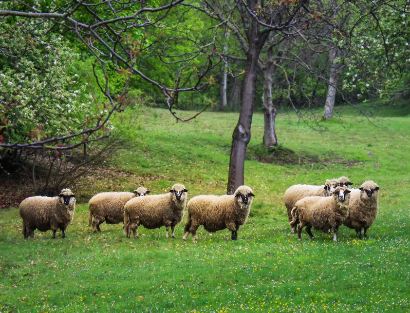 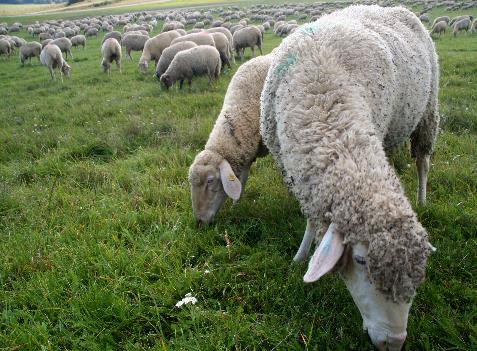 Sistema di pascolo a rotazione a quattro paddock
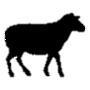 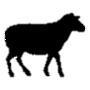 Gestione del pascolo:
Suddividere un'area di pascolo in quattro sezioni uguali (paddock).
Il bestiame pascola in ogni recinto, a partire dal primo, per 7-10 giorni.
Ogni paddock riposa per circa 21-30 giorni prima di essere nuovamente pascolato, a seconda della ricrescita dell'erba e della stagione.
Questo sistema è consigliato ai principianti o ai piccoli allevatori che desiderano gestire pochi animali con un investimento minimo.
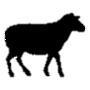 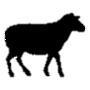 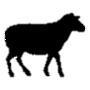 Sistema di pascolo a rotazione in paddock - aggiustamenti stagionali
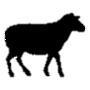 Gestione del pascolo:
Suddividere un'area di pascolo in 6 sezioni uguali (paddock).
Il bestiame pascola in ogni recinto, a partire dal primo.  
Durante la stagione delle piogge (crescita rapida), il bestiame può ruotare ogni 3-5 giorni, mentre durante la stagione secca (crescita più lenta), la durata del pascolo è estesa a 10-14 giorni per paddock. 
La rotazione viene regolata stagionalmente, lasciando 30-60 giorni per la ricrescita nei periodi di crescita più lenta.
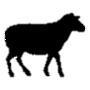 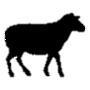 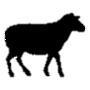 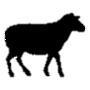 Metodi di accesso all'acqua sul pascolo
Garantire un accesso all'acqua affidabile e sostenibile è essenziale per mantenere la salute del bestiame e ottimizzare l'utilizzo dei pascoli. I sistemi di pascolo spesso utilizzano uno o una combinazione dei seguenti metodi di accesso all'acqua, a seconda delle dimensioni dell'azienda, della topografia, del clima e delle risorse. La scelta del giusto sistema di accesso all'acqua dipende dalle dimensioni dell'azienda, dalla strategia di pascolo e dalle condizioni ambientali.
Metodi di accesso all'acqua sul pascolo
I metodi di accesso all'acqua più comuni:
punti di irrigazione centralizzati
unità idriche mobili
fonte(e) d'acqua naturale
sistema di condutture e di vaschette
Sistema multi-paddock con accesso condiviso
Punti di irrigazione centralizzati
= una o più stazioni di abbeveraggio permanenti posizionate in modo strategico per servire più paddock.
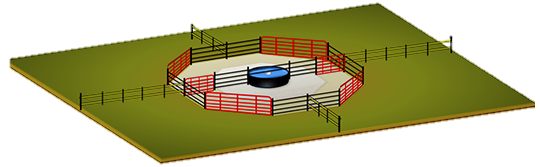 Ideale per allevamenti di grandi dimensioni o con una disposizione stabile dei paddock.
Unità idriche mobili
= abbeveratoi o serbatoi portatili che possono essere spostati quando il bestiame ruota tra i paddock.
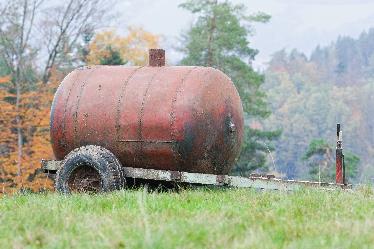 Ideale per allevamenti di piccole e medie dimensioni o per sistemi con layout dinamico dei paddock.
Sorgenti d'acqua naturali
= ruscelli, stagni o sorgenti all'interno o adiacenti alle aree di pascolo.
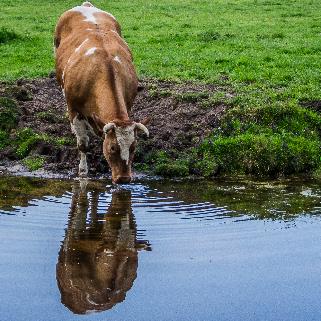 Le risorse naturali devono essere recintate e devono essere previsti punti di accesso controllati per ridurre al minimo i danni. Le pompe solari dovrebbero essere utilizzate per attingere l'acqua nei trogoli per una distribuzione sicura.
Sistemi di tubazioni e di vaschette
= le condutture sotterranee o fuori terra portano l'acqua agli abbeveratoi posti all'interno dei paddock.
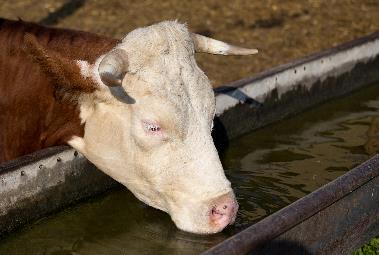 Ideale per le aziende agricole con fonti d'acqua affidabili e sistemi di pascolo a rotazione a lungo termine.
Sistemi multi-paddock con accesso condiviso
= punti o sistemi di abbeveraggio condivisi situati all'intersezione di più paddock.
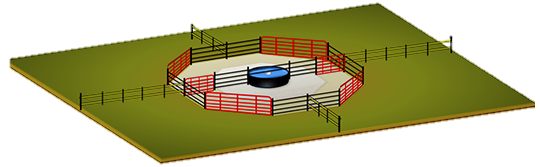 Ideale per gli allevamenti con sistemi di pascolo a rotazione e con sistema di paddock centralizzato.
Esempio di piano di pascolo a rotazione per una piccola azienda agricola
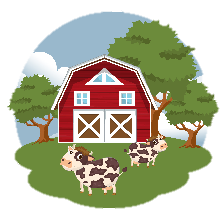 TASSO DI DENSITÀ DEL BESTIAME
Bovini: 8 capi × 1 UBA* = 8 UBA
Pecora: 10 capi × 0,2 UBA = 2 UBA
DIMENSIONE DELL'AZIENDA AGRICOLA 
5 ettari di pascolo
x8
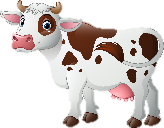 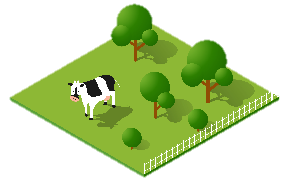 NUMERO DI PADDOCK 
10 (0,5 ha ciascuno)
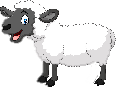 x10
*LU = unità di bestiame
10 UBA su 5 ha = ~2 UBA/ha. Ciò è conforme alla legge sull'azoto.
Esempio di piano di pascolo a rotazione per una piccola azienda agricola
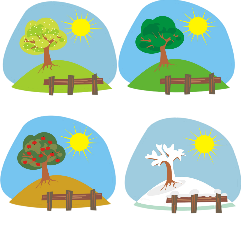 DURATA DELLA RACCOLTA/PADDOCK 2-4 giorni
PERIODO DI RIPOSO 25-35 giorni
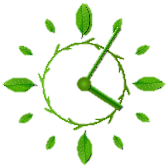 STAGIONE DI CRESCITA primavera/estate
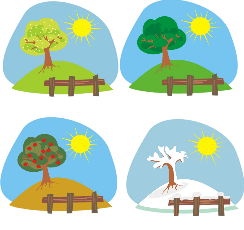 DURATA DELLA RACCOLTA/PADDOCK 5-10 giorni
PERIODO DI RIPOSO 60+ giorni
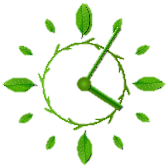 STAGIONE DORMENTE autunno/inverno
Esempio di piano di pascolo a rotazione per una piccola azienda agricola
ALTEZZA DEL FORAGGIO 
pascolare quando le erbe sono di 20-30 cm e ruotare quando le erbe sono scese a ~7-10 cm.
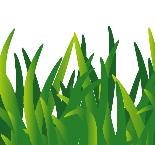 TIPO DI FORAGGIO 
policoltura diversificata di loietto, trifoglio ed erbe autoctone.
20-30 cm
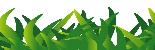 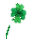 7-10 cm
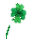 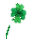 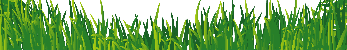 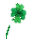 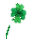 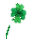 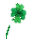 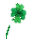 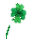 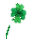 I periodi di riposo dovrebbero essere effettuati durante la siccità o le piogge abbondanti per proteggere la salute del pascolo. Il pascolo a rotazione consiste nello spostare il bestiame tra piccole sezioni di pascolo di alta qualità (paddock) in modo da garantire che gli animali bruchino l'intera area in modo uniforme prima di essere spostati in una nuova sezione con foraggio fresco. È necessario monitorare le condizioni corporee e di salute del bestiame per garantire che il foraggio soddisfi i requisiti nutrizionali. Fornire fieno o foraggio immagazzinato se la ricrescita del pascolo è insufficiente.
Esempio di piano di rotazione nel periodo vegetativo
GIORNO
PADDOCK
ZOOTECNIA
ATTIVITÀ
1-3
1
bovini + ovini
pascolare e fertilizzare
4-6
2
bovini + ovini
spostarsi in un recinto fresco, pascolare e fertilizzare
7-9
3
bovini + ovini
spostarsi in un recinto fresco, pascolare e fertilizzare
....
....
bovini + ovini
spostarsi in un recinto fresco, pascolare e fertilizzare
31-33
1
bovini + ovini
ritorno dopo il periodo di riposo
Esempio di piano di pascolo misto per una piccola azienda agricola
TASSO DI DENSITÀ DEL BESTIAME
Bovini: 10 capi × 1 UBA* = 10 UBA
Pecore: 15 capi × 0,2 UBA = 3 UBA
Capre: 5 capi x 0,2 UBA = 1 UBA
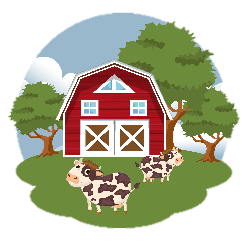 DIMENSIONE DELL'AZIENDA AGRICOLA 
7,5 ha di pascolo
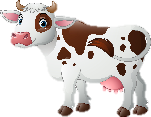 x10
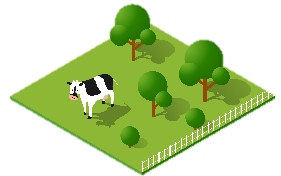 x15
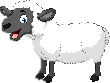 NUMERO DI PADDOCK 
6 (1,25 ha ciascuno)
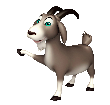 x5
*14 Unità di bestiame (UBA) su 7,5 ha = ~2 UBA/ha. Ciò è conforme alla legge sull'azoto.
Esempio di piano di pascolo misto per una piccola azienda agricola
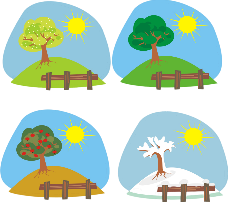 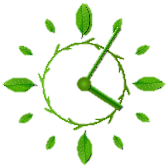 DURATA DELLA RACCOLTA/PADDOCK 3-4 giorni
PERIODO DI RIPOSO 21-28 giorni
STAGIONE DI CRESCITA primavera/estate
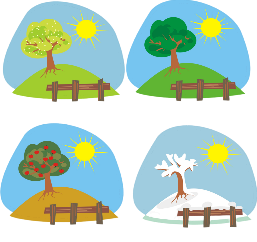 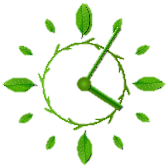 DURATA DELLA RACCOLTA/PADDOCK 7-10 giorni
PERIODO DI RIPOSO 45+ giorni
STAGIONE DORMENTE autunno/inverno
Esempio di piano di pascolo misto per una piccola azienda agricola
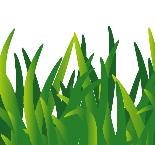 TIPO DI FORAGGIO 
policoltura di erbe, trifogli e arbusti autoctoni.
ALTEZZA DEL FORAGGIO 
spostare il bestiame quando l'altezza del foraggio raggiunge ~7-10 cm (erba) o ~30% di utilizzo (arbusti).
20-30 cm
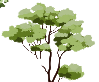 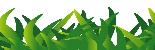 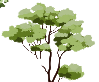 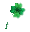 7-10 cm
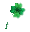 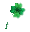 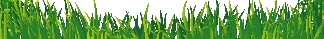 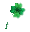 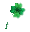 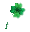 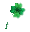 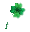 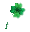 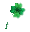 I sistemi di pascolo misto massimizzano l'utilizzo del foraggio, poiché le diverse specie preferiscono tipi di foraggio diversi (ad esempio, i bovini preferiscono le erbe, le pecore mangiano erbe fini e foraggi, le capre sono interessate anche agli arbusti da sfogliare) e riducono al minimo il pascolo selettivo grazie alla sovrapposizione delle preferenze di pascolo. Questo sistema favorisce anche l'interruzione dei cicli parassitari, perché molti parassiti sono specifici dell'ospite, quindi l'alternanza delle specie riduce il carico di parassiti. Infine, il pascolo misto aumenta la produttività senza sovraccaricare i pascoli.
Esempio di piano di pascolo misto per una piccola azienda agricola
GIORNO
PADDOCK
ZOOTECNIA
ATTIVITÀ
1-3
1
bestiame
pascolare foraggi grossolani
4-5
1
pecora
pascolare finemente; brucare le erbacce
6
1
capre
sfogliare gli arbusti e pulire
....
....
....
continuare la sequenza
21-28
1
bestiame
ritorno dopo il periodo di riposo
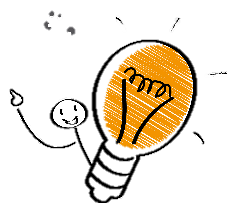 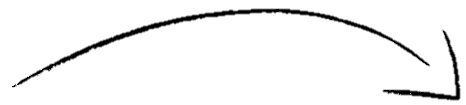 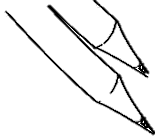 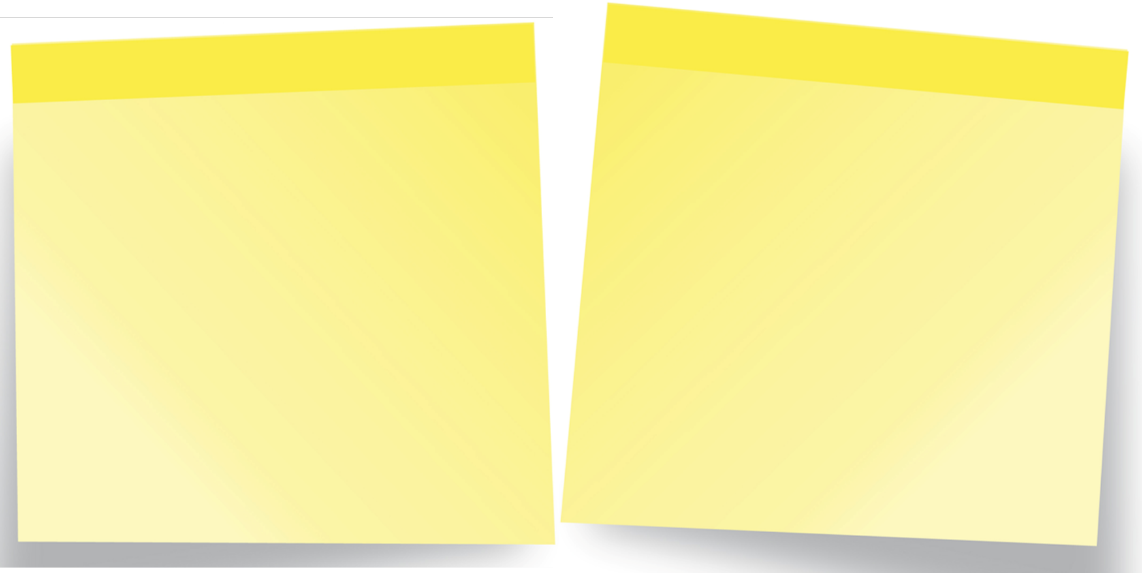 Soluzioni
Sfide
→ Utilizzo disomogeneo del foraggio e disponibilità stagionale di foraggio 

→ Recinzioni e sistemi idrici
→Impianto di pascoli misti e sviluppo di piani di pascolo. Conservare il foraggio in eccesso durante i periodi di massima crescita (ad esempio, fieno o insilato) per utilizzarlo durante le stagioni di magra.
→ Utilizzare recinzioni temporanee e unità idriche mobili per ridurre i costi e migliorare la flessibilità o installare punti di irrigazione centralizzati.
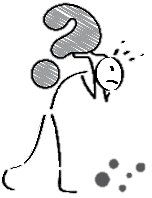 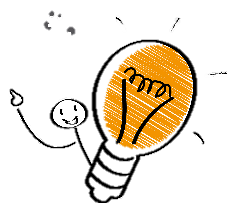 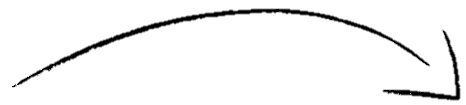 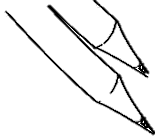 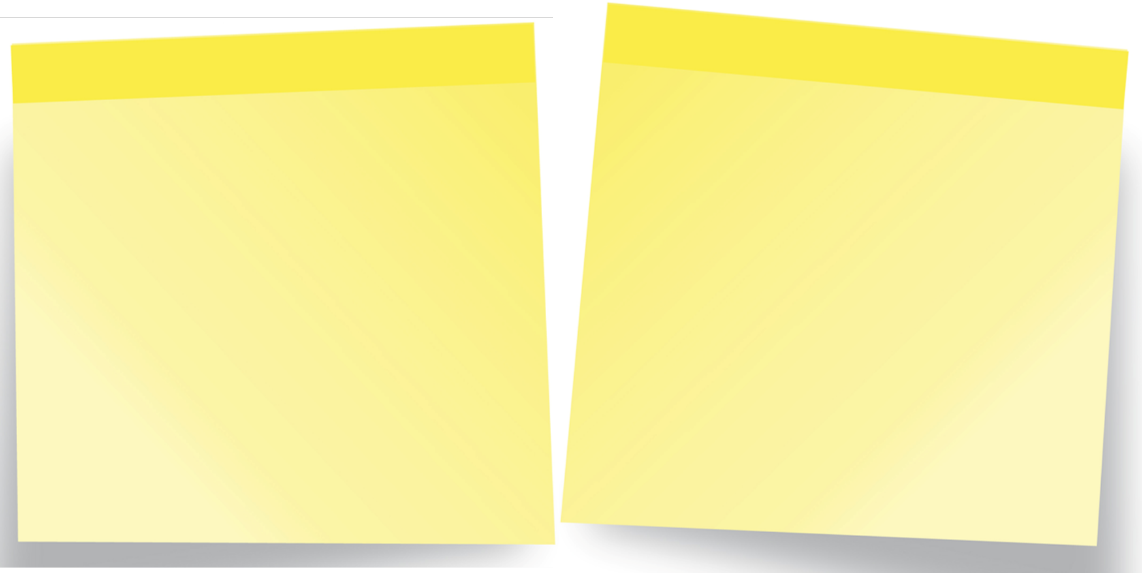 Soluzioni
Sfide
→ Rischi di malattie e parassiti

→ Eventi meteorologici estremi
→Consentire ai paddock un riposo adeguato per interrompere i cicli vitali dei parassiti. Introduzione del pascolo multispecie per interrompere i cicli dei parassiti e utilizzare il pascolo in modo più efficiente.
→ Utilizzo di specie foraggere resistenti alla siccità e a crescita rapida. Incorporazione di pratiche agroecologiche come le colture di copertura e il compostaggio per migliorare la struttura del suolo e la ritenzione idrica.
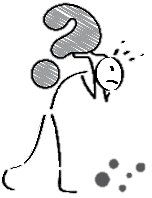 Silvopascolo
- è una pratica agroforestale che combina la gestione di alberi, foraggio e bestiame sullo stesso terreno. 
Il silvopascolo rappresenta un approccio agricolo sostenibile che migliora la produttività, la resilienza e la salute dell'ambiente. Combinando alberi, bestiame e foraggio, crea un paesaggio multifunzionale che porta benefici sia agli agricoltori che agli ecosistemi. Con un'adeguata pianificazione e gestione, il silvopascolo può affrontare le sfide dell'agricoltura e promuovere la sostenibilità a lungo termine.
Silvopascolo - componenti chiave
ALBERI O PIANTE LEGNOSE
comprende specie come querce, pioppi o alberi da frutto.
Fornisce ombra, frangivento e foraggio per il bestiame.
contribuisce alla salute del suolo attraverso la lettiera delle foglie e gli apparati radicali
PIANTE DA FORAGGIO
erbe, legumi o altre piante di alta qualità che forniscono nutrimento al bestiame.
previene l'erosione del suolo e ne migliora la fertilità
ZOOTECNIA
animali da pascolo quali bovini, ovini, caprini o pollame
 Il bestiame contribuisce al ciclo dei nutrienti attraverso il letame.
05
Benessere animale e biosicurezza in agroecologia
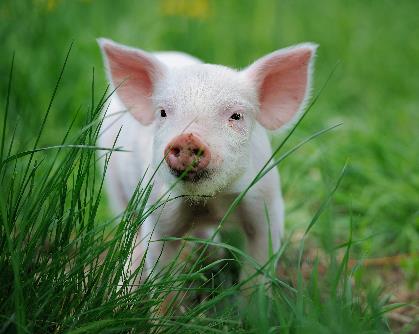 5 LIBERTÀ DEL BENESSERE ANIMALE:
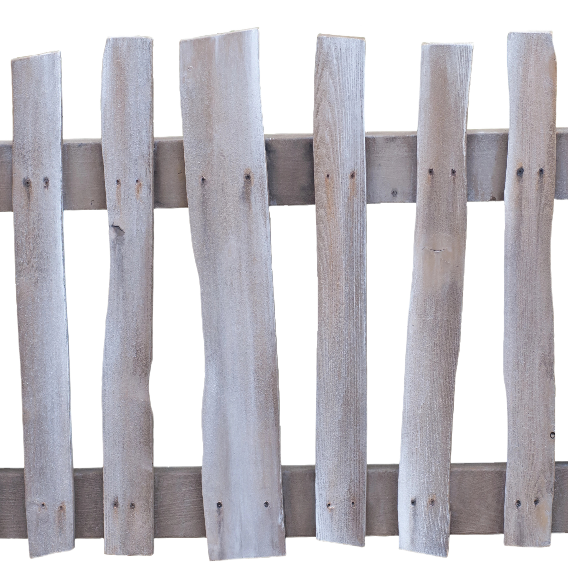 Benessere degli animali
1. DALLA FAME E DALLA SETE
Il benessere degli animali in agroecologia enfatizza il trattamento etico del bestiame, garantendo che i loro comportamenti naturali, la loro salute e il loro benessere siano prioritari. Questo approccio promuove sistemi basati sul pascolo, alloggi umani e riduzione dello stress, allineandosi ai principi ecologici della sostenibilità. Integrando il benessere degli animali nell'agroecologia, le aziende agricole creano ecosistemi più sani e sistemi di produzione alimentare più etici.
2. DAL DISAGIO
3. DAL DOLORE, DALLA FERITA O DALLA MALATTIA
4. ESPRIMERE UN COMPORTAMENTO NORMALE
5. DALLA PAURA E DALL'ANGOSCIA
Biosicurezza del bestiame in agroecologia
La biosicurezza in agroecologia si concentra sulla prevenzione dell'introduzione e della diffusione di malattie, mantenendo l'equilibrio ecologico e il benessere degli animali. Principi fondamentali della biosicurezza in agroecologia:
si concentrano su misure proattive per ridurre al minimo i rischi di malattia: la PREVENZIONE;
porre l'accento sulla gestione olistica e integrata dell'azienda agricola - APPROCCIO SISTEMATICO;
porre l'accento sulla resistenza naturale del bestiame e del sistema di allevamento agli agenti patogeni - RESILIENCE BUILDING.
Misure chiave di biosicurezza - pratiche a livello aziendale
Quarantena e isolamento
Isolamento degli animali appena introdotti o malati per prevenire la trasmissione delle malattie.
Implementazione di zone di transizione per il bestiame che si muove tra le aree
Ingresso controllato
Limitare l'accesso all'azienda al personale essenziale e assicurarsi che segua i protocolli di disinfezione.
Usafe di abbigliamento, calzature e attrezzature dedicate per aree o mansioni specifiche
Gestione dei rifiuti
Compostaggio di letame e rifiuti organici per ridurre gli agenti patogeni e migliorare la salute del suolo.
Evitare lo spargimento di letame di animali malati sulle aree di pascolo.
Rotazione dei pascoli
Rotazione del pascolo per interrompere i cicli vitali dei parassiti e ridurre l'accumulo di agenti patogeni nel terreno.
Misure chiave di biosicurezza - pratiche a livello di mandria
Igiene e servizi igienici
Pulizia e disinfezione regolari delle aree di alimentazione, degli abbeveratoi e dei rifugi.
Fornitura di lettiere pulite e di un drenaggio adeguato per ridurre i rischi di contaminazione.
Sicurezza dei mangimi e dell'acqua
Garantire che i mangimi siano prodotti e conservati in modo sicuro per evitare muffe e contaminazioni.
Esaminare regolarmente le fonti d'acqua per verificare la presenza di agenti patogeni o inquinanti.
Vaccinazioni e cure preventive
Utilizzo di vaccinazioni mirate in base ai rischi locali di malattia
Esecuzione di controlli sanitari regolari per identificare e affrontare precocemente i potenziali problemi.
Gestione dei parassiti
Incorporazione di metodi naturali di controllo dei parassiti, come il pascolo multispecie e l'uso di piante foraggere con proprietà antiparassitarie (ad esempio, la cicoria).
Misure chiave di biosicurezza - pratiche a livello di paesaggio
Gestione della fauna selvatica
Limitazione delle interazioni tra bestiame e animali selvatici per ridurre la trasmissione di malattie interspecie.
Implementazione di barriere o zone cuscinetto intorno alle aree di pascolo
Valorizzazione della biodiversità
Promozione della diversità ecologica, compresi insetti e predatori benefici, per regolare naturalmente parassiti e vettori.
Protezione delle fonti d'acqua
Prevenire la contaminazione dei corpi idrici comuni recintando i corsi d'acqua o fornendo sistemi di irrigazione alternativi.
Costruire la resilienza attraverso la progettazione agroecologica
Riduzione dello stress
un ruolo significativo nel mantenimento del benessere degli animali; questo può essere garantito creando ambienti a basso stress attraverso una corretta manipolazione, fornendo un riparo adeguato e attuando pratiche di pascolo a rotazione
Razze robuste
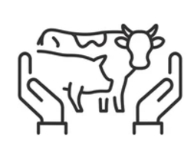 in particolare quelli locali e resistenti alle malattie, in quanto meglio adattati al clima e agli ecosistemi della regione, garantendo resilienza e produttività nella gestione del bestiame.
Diete sane per il bestiame
essenziale per il miglioramento del loro sistema immunitario, che può essere ottenuto fornendo loro un foraggio vario e nutriente.
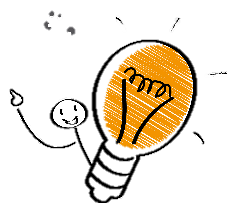 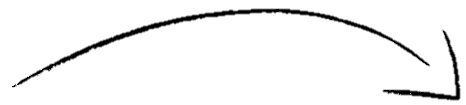 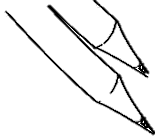 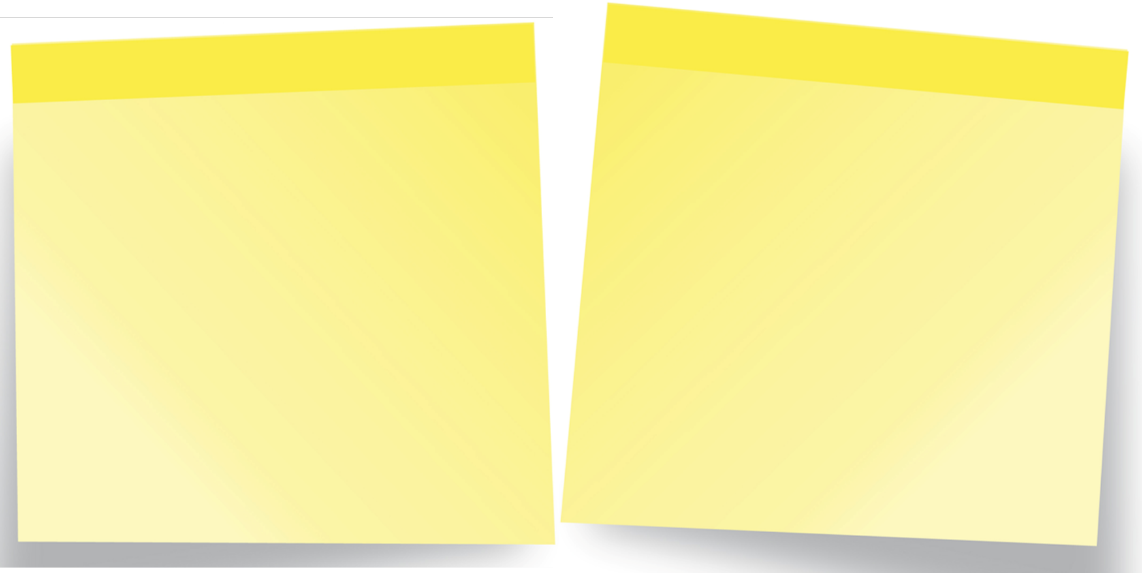 Soluzioni
Sfide
→ Risorse limitate per un'assistenza ottimale

→ Alto costo delle infrastrutture per la biosicurezza

→ Una gestione impropria del letame può ospitare agenti patogeni e inquinare l'ambiente
→Implementare pratiche efficaci dal punto di vista dei costi, come l'utilizzo di materiali disponibili localmente per i ripari e la promozione della diversità dei foraggi in azienda per ridurre i costi dei mangimi.
→ Utilizzare barriere naturali a basso costo, come siepi e piante polivalenti.
→ Praticare il compostaggio per ridurre gli agenti patogeni, riciclare i nutrienti e migliorare la salute del suolo.
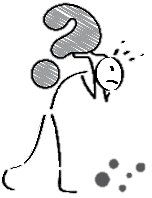 Riferimenti
Altieri, M. A. (1995). Agroecologia: The Science of Sustainable Agriculture. CRC Press.
Pretty, J. (2018). Agricoltura e alimentazione sostenibili. Routledge.
Gliessman, S. R. (2015). Agroecologia: The Ecology of Sustainable Food Systems. CRC Press.
FAO (2019). Il futuro del bestiame nei sistemi alimentari sostenibili. Organizzazione delle Nazioni Unite per l'alimentazione e l'agricoltura.
Capper, J. L. e Bauman, D. E. (2013). Il ruolo del bestiame nella sostenibilità agricola. Journal of Animal Science.
Miele, M. (2011). Sostenibilità e benessere negli allevamenti. Springer.
Van der Zijpp, A. J. (2010). Produzione animale e sviluppo rurale. CABI.
Riferimenti
Garnett, T. e Godfray, H. C. J. (2012). Intensificazione sostenibile nella produzione zootecnica. Philosophical Transactions of the Royal Society B.
Tilman, D. e Clark, M. (2014). Le diete globali collegano sostenibilità ambientale e salute umana. Nature.
IFOAM (2017). Principi dell'agricoltura biologica. Federazione internazionale dei movimenti per l'agricoltura biologica.
Dumont, B., et al. (2013). Produzione zootecnica sostenibile con elevata biodiversità e servizi ecosistemici. Animali.
Herrero, M., et al. (2013). Bestiame e cambiamento globale: Questioni emergenti per sistemi alimentari sostenibili. PNAS.
Rotz, C. A., & Corson, M. S. (2016). Valutazione del ciclo di vita della sostenibilità ambientale nella produzione zootecnica. Annual Review of Animal Biosciences.
Riferimenti
Martin, G., et al. (2016). Percorsi per lo sviluppo sostenibile dei sistemi misti coltura-allevamento. Sistemi agricoli.
Tarawali, S. A., et al. (2011). Sistemi integrati coltura-zootecnia nell'Africa subsahariana: The Way Forward. Springer.
FAO (2018). Il pastoralismo nel XXI secolo. Organizzazione delle Nazioni Unite per l'alimentazione e l'agricoltura.
Smith, P., et al. (2013). Quanta mitigazione dei gas serra a terra si può ottenere senza compromettere la sicurezza alimentare e gli obiettivi ambientali? Biologia del cambiamento globale.
McMichael, A. J., et al. (2007). Cibo, produzione zootecnica, energia, cambiamento climatico e salute. The Lancet.
Riferimenti
Steinfeld, H., et al. (2006). L'ombra lunga del bestiame: problemi e opzioni ambientali. FAO.
Peters, M., et al. (2013). Foraggi e percorsi di intensificazione sostenibile. Praterie tropicali.
Lal, R. (2016). Migliorare i servizi ecosistemici con il No-Till. Springer.
Badgley, C., et al. (2007). L'agricoltura biologica e l'approvvigionamento alimentare globale. Agricoltura rinnovabile e sistemi alimentari.
Ci sono domande?
Grazie
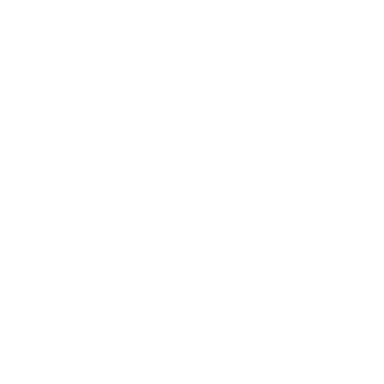